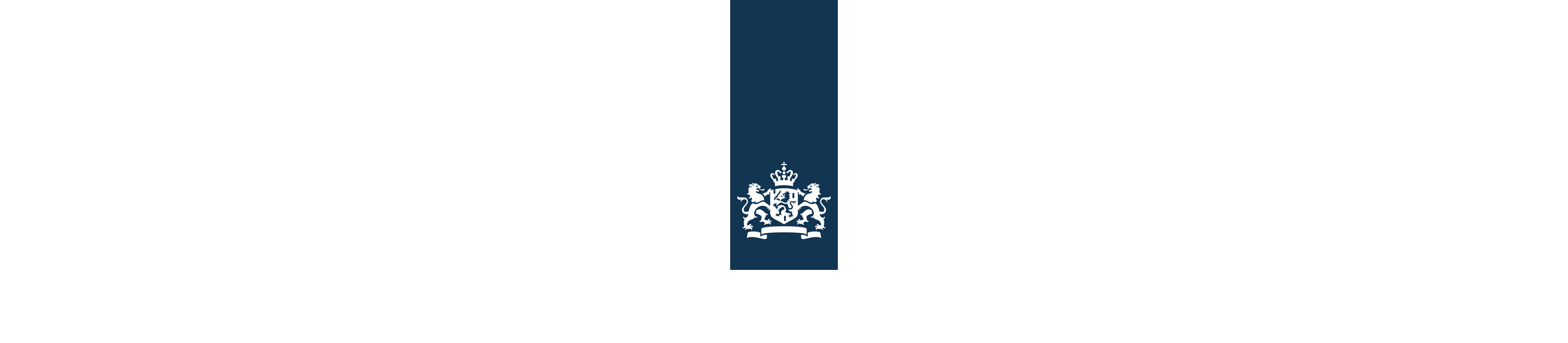 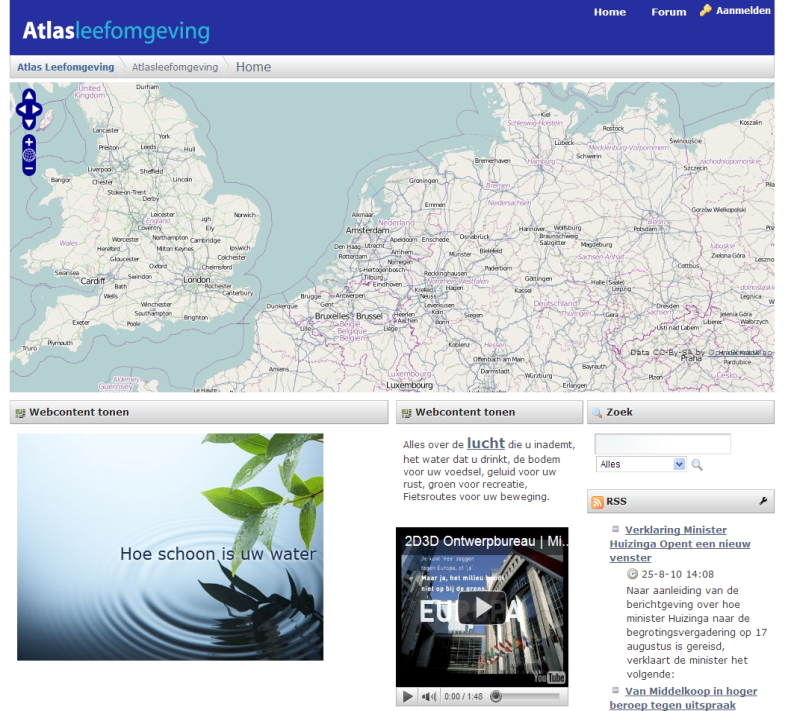 Atlas Leefomgeving
Schakeldag 
7 juni 2011
Julie Ng-A-Tham & Arne Willigenburg
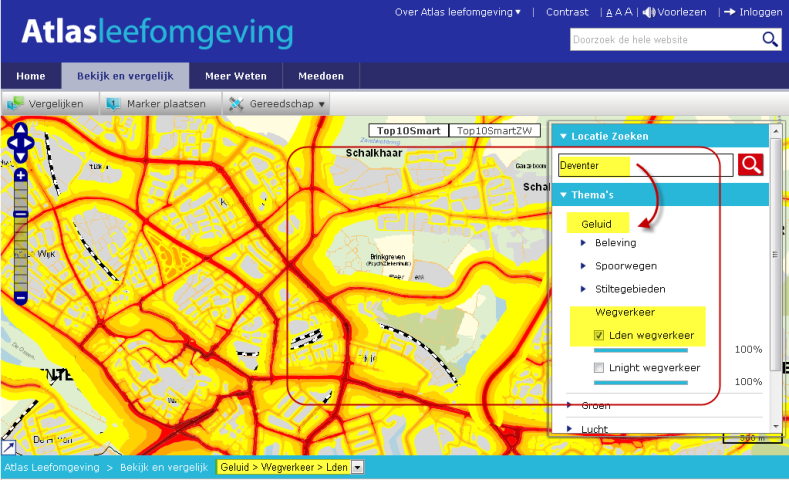 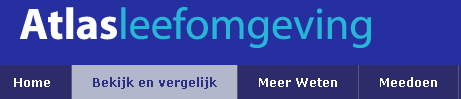 Hoe werken we?
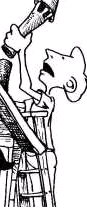 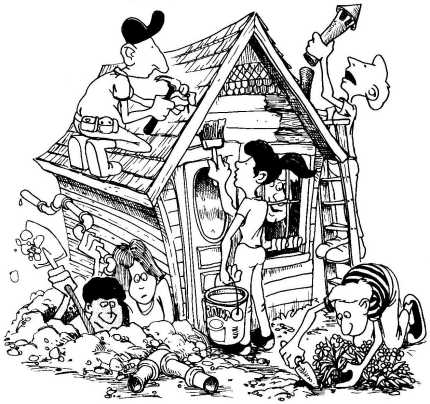 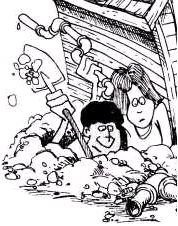 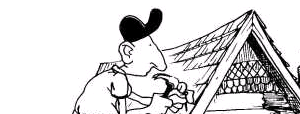 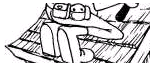 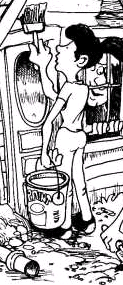 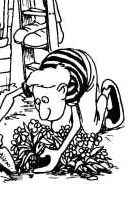 2
Dus hebben we heel veel thema websites
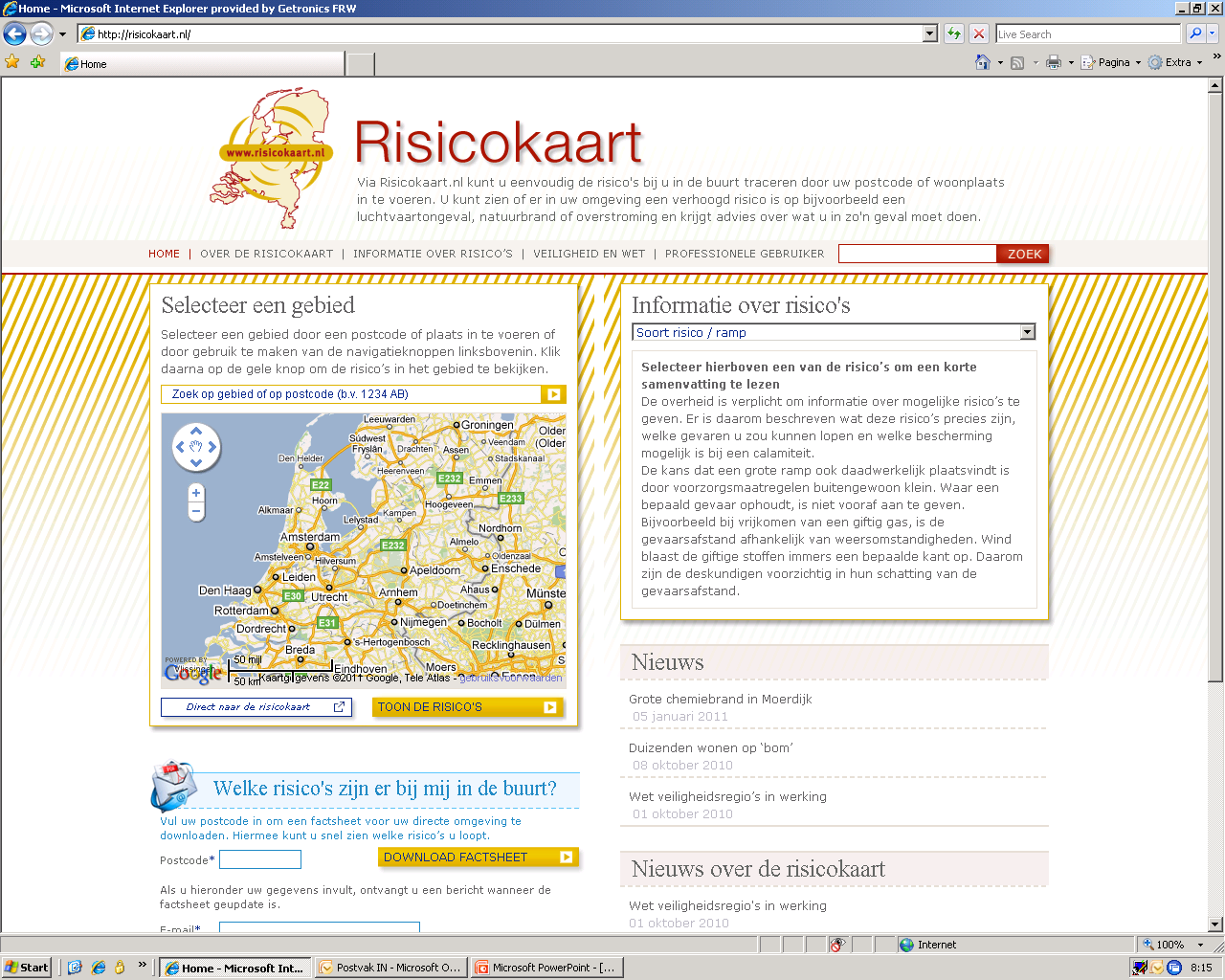 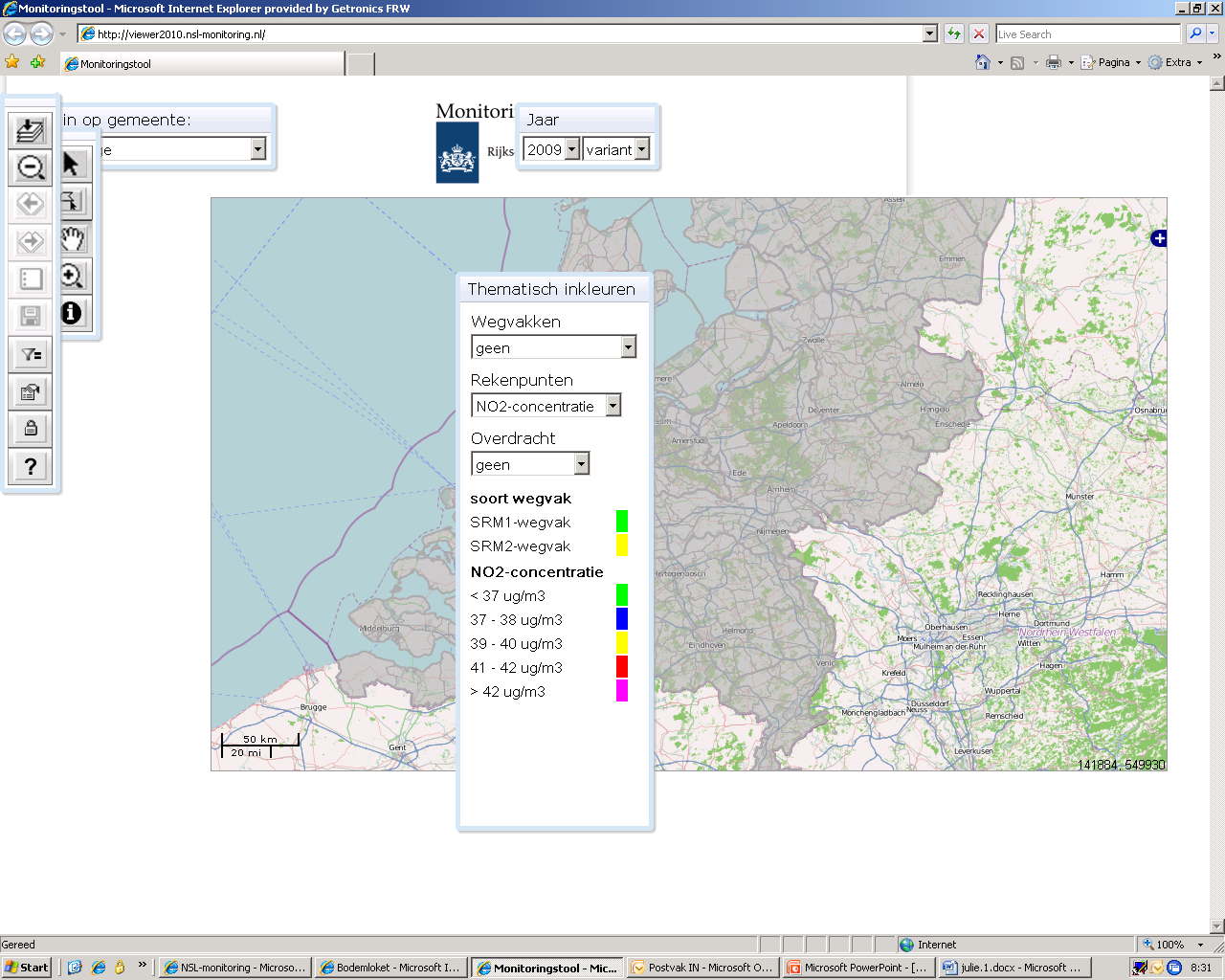 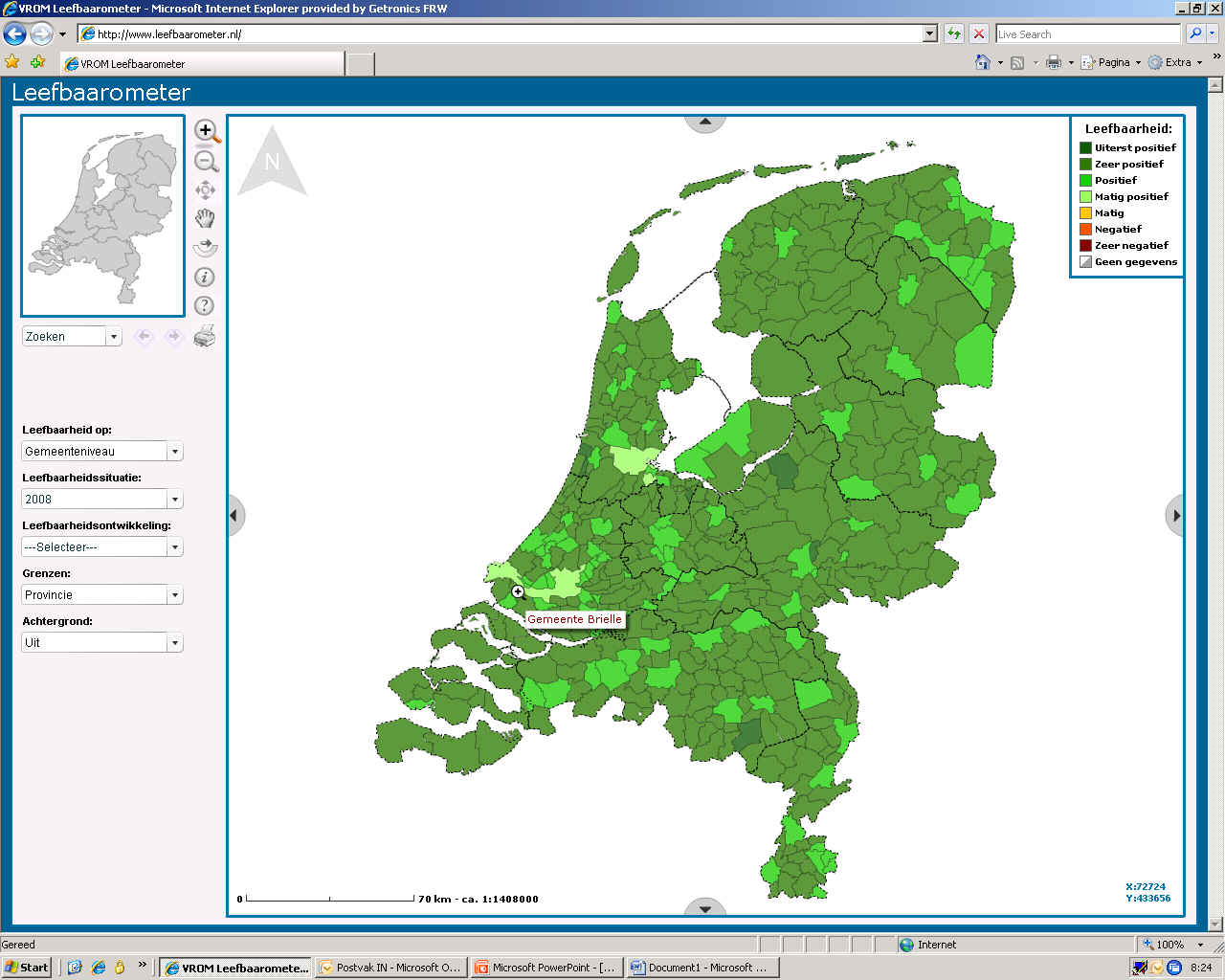 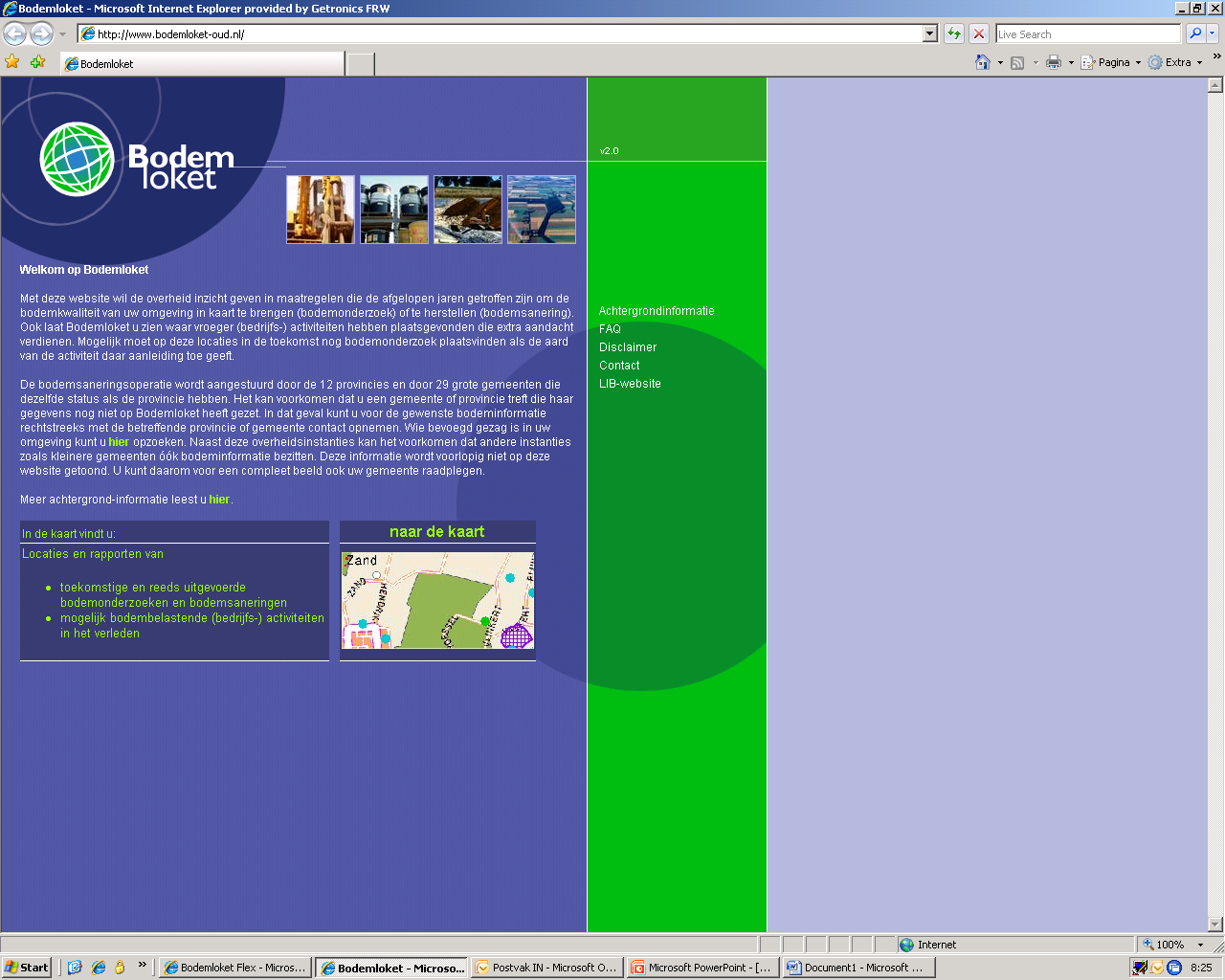 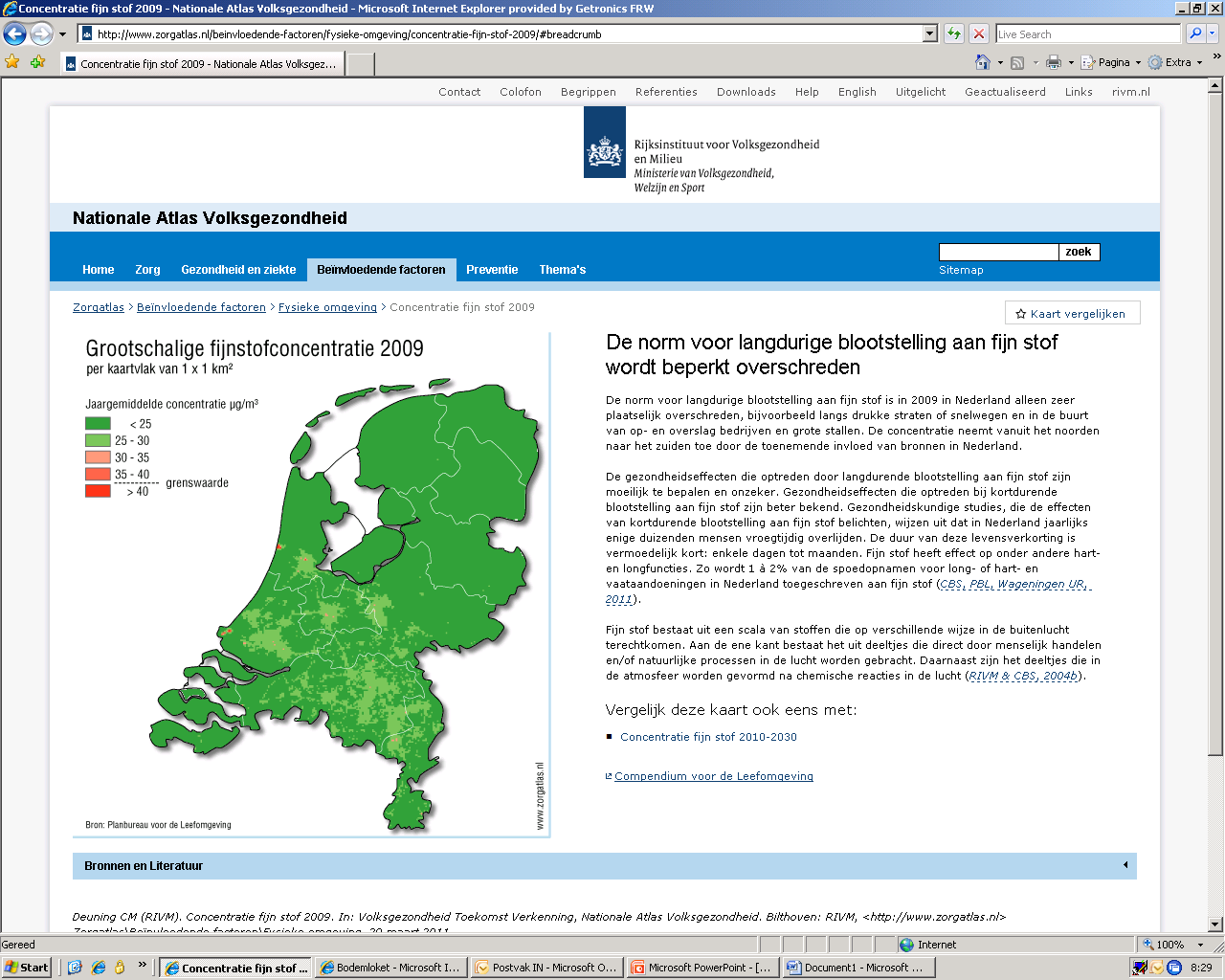 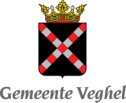 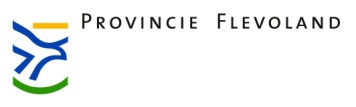 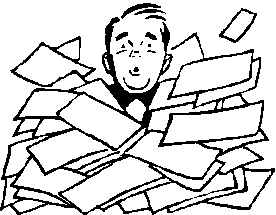 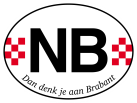 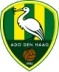 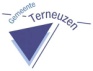 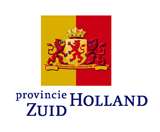 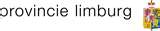 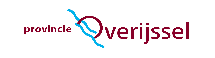 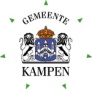 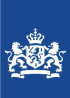 Hoe vinden we de weg in de berg informatie?
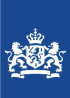 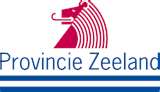 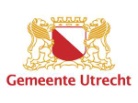 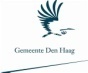 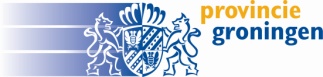 Atlas Leefomgeving: de opgave
Bestaande informatie over de leefomgeving en de relatie met gezondheid en veiligheid begrijpelijk ontsluiten naar burgers en professionals
Toekomst bestendig: dus digitaal
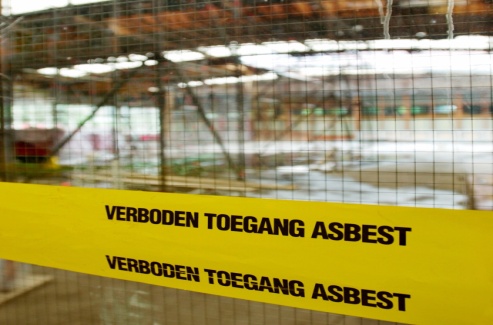 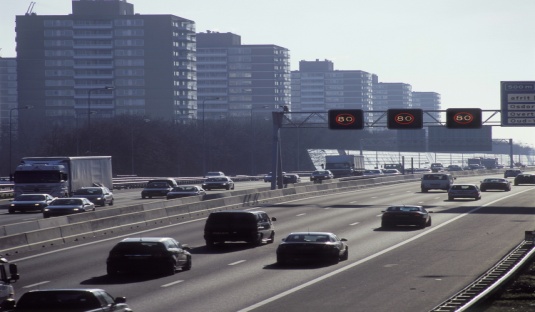 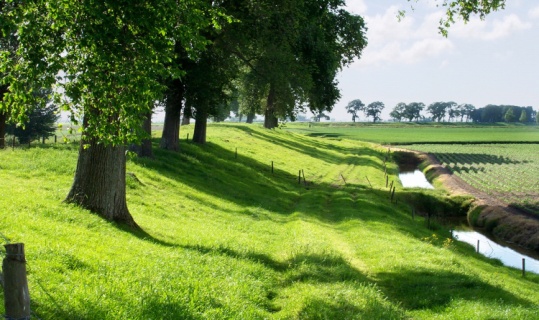 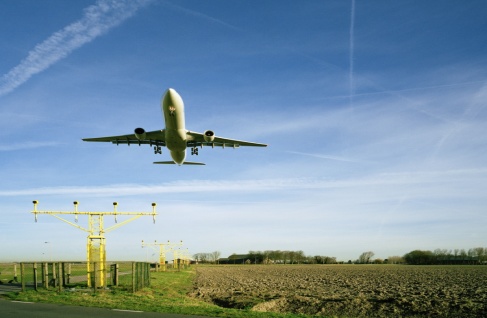 We zijn gewend
aan intypen postcode of aangeven op de kaart
Agenda
Wat wordt de Atlas Leefomgeving: een impressie
Werk in uitvoering: de weg er naar toe
En wat betekent het voor een dataleverancier (bronhouder)?
Het tijdpad
Welke rol kunt u spelen bij de Atlas Leefomgeving?
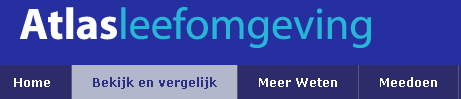 Atlas Leefomgeving: home page
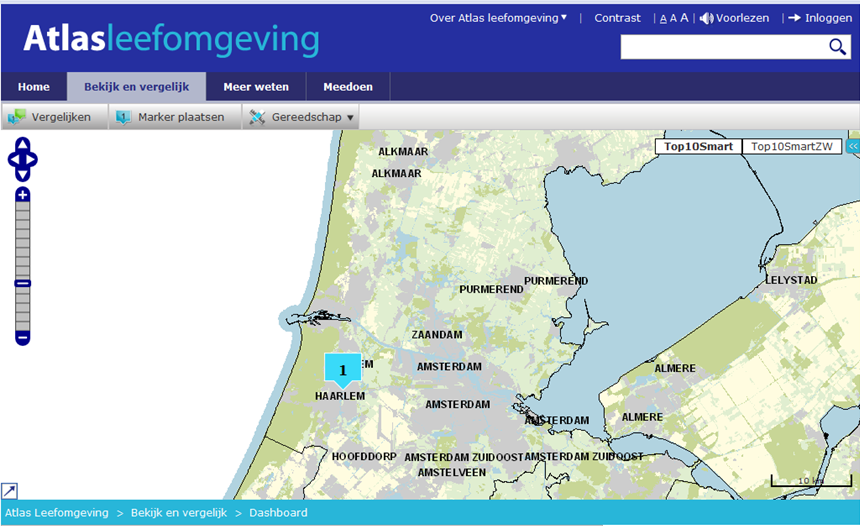 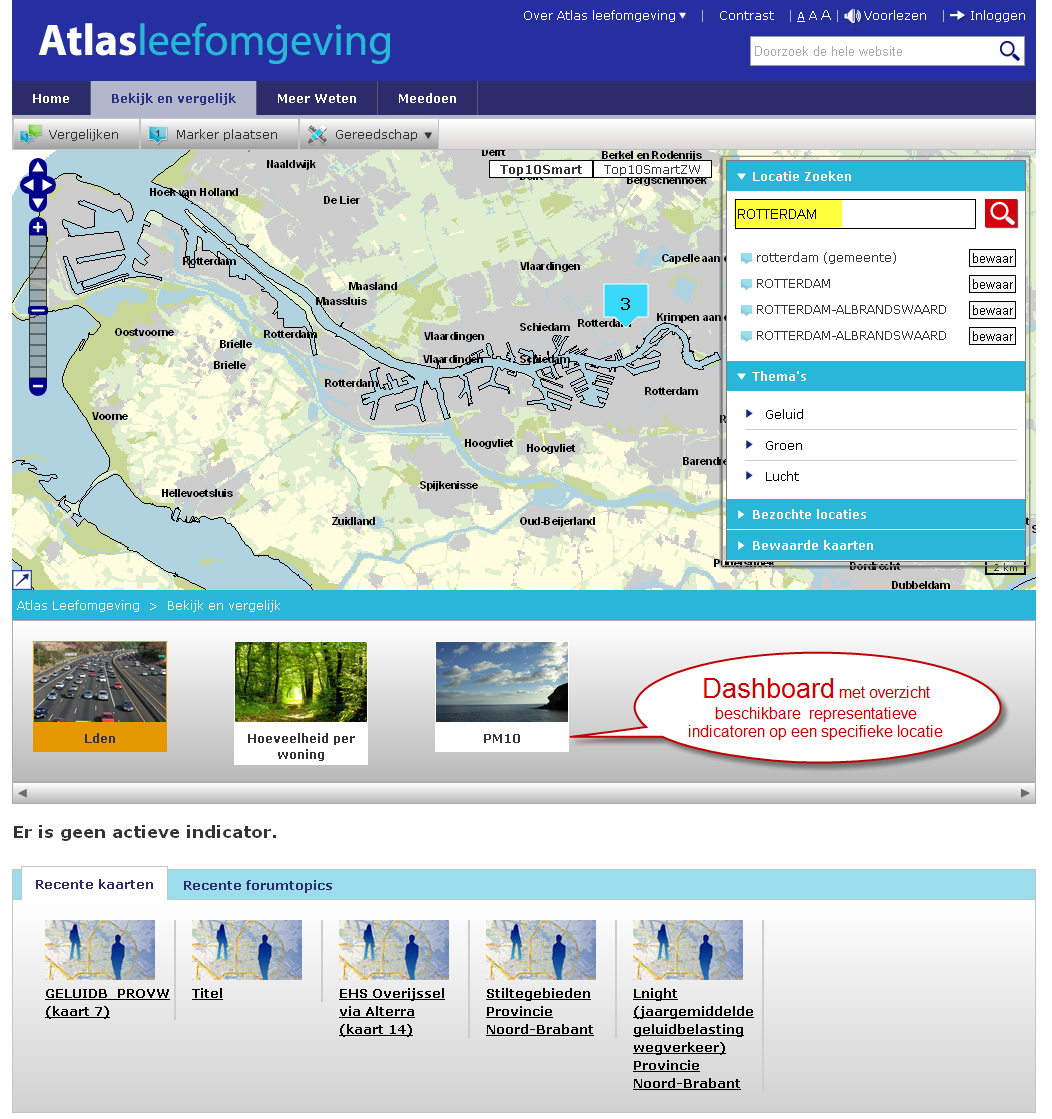 Marker van de plaats
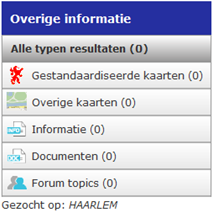 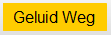 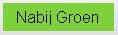 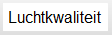 de waarde op plaats en legenda
Schakeldag 7 juni 2011
Voorbeeld van een kaart
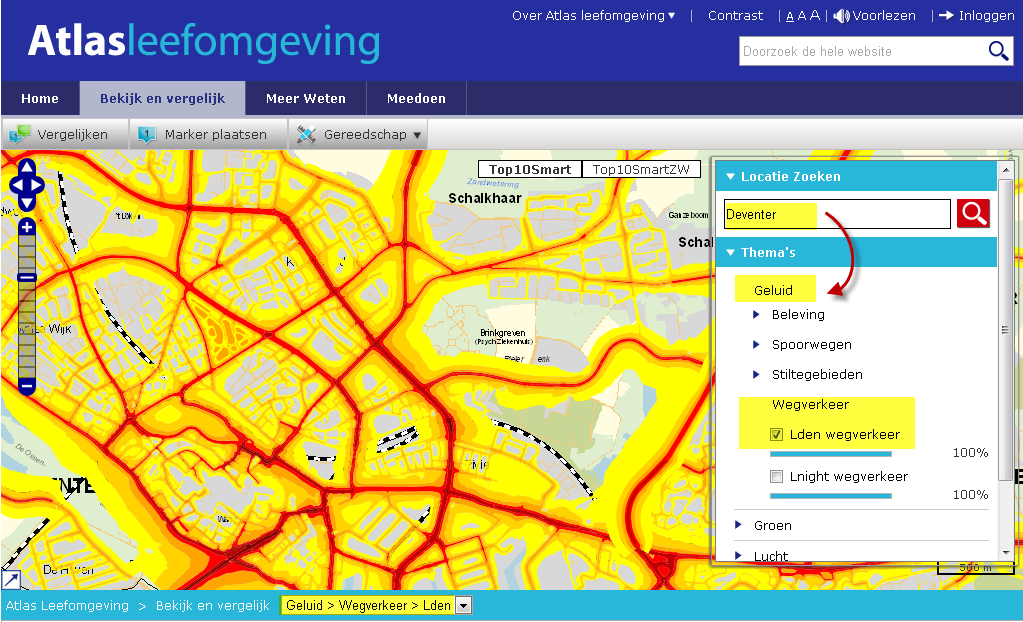 Schakeldag 7 juni 2011
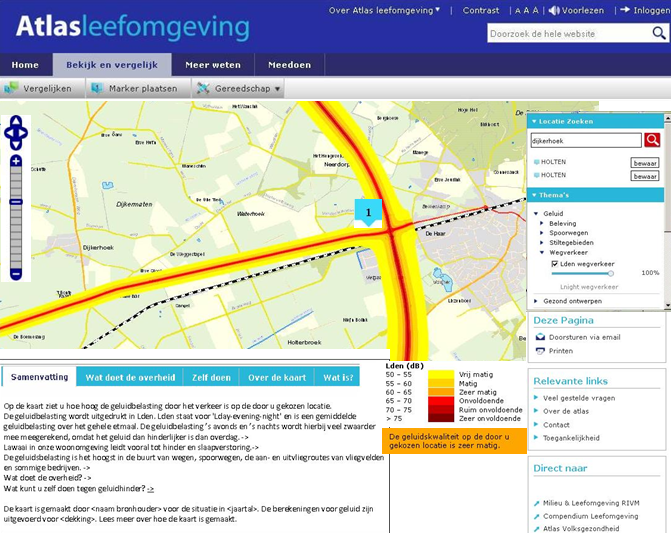 Schakeldag 7 juni 2011
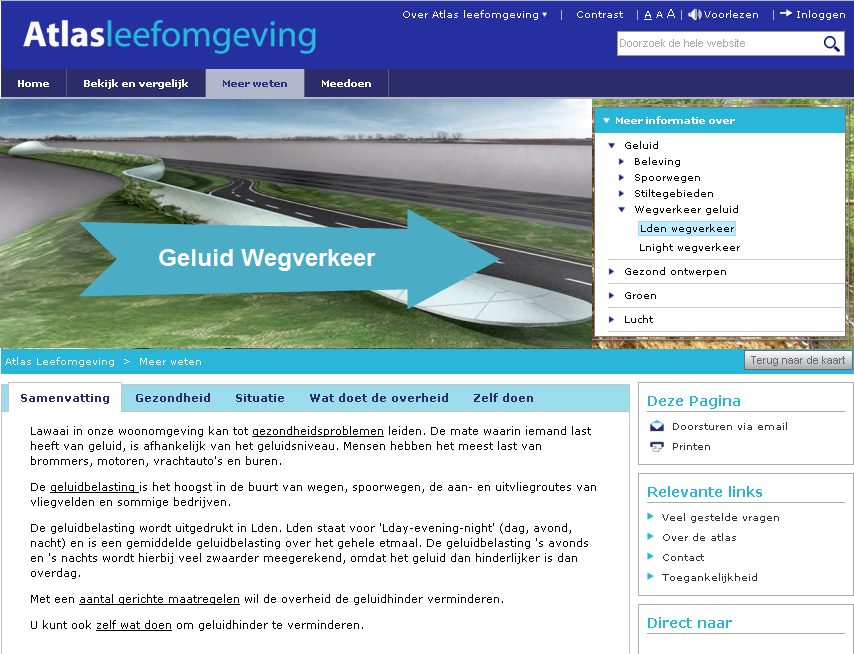 indicatoren
Schakeldag 7 juni 2011
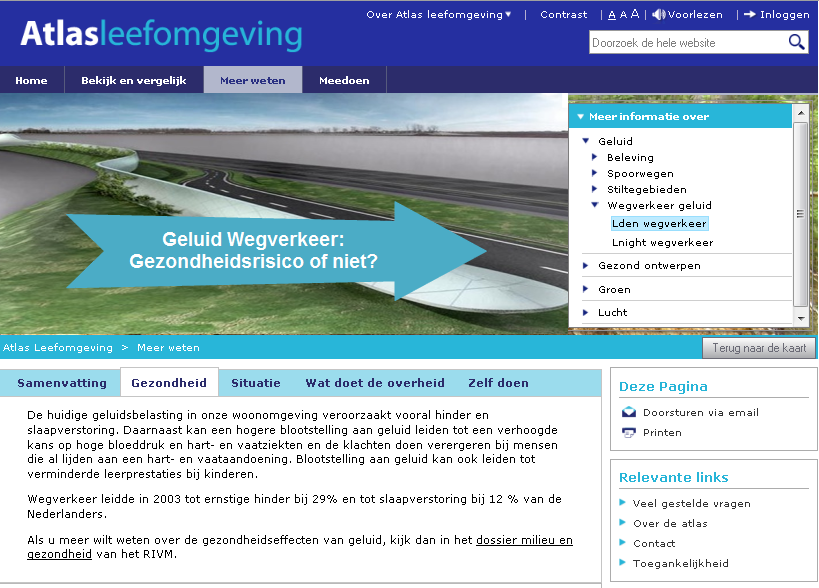 Schakeldag 7 juni 2011
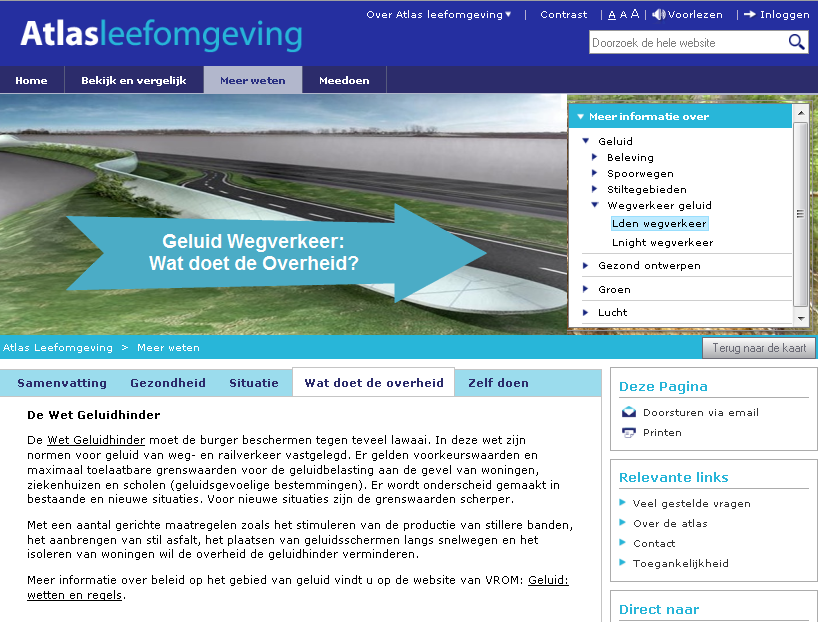 Schakeldag 7 juni 2011
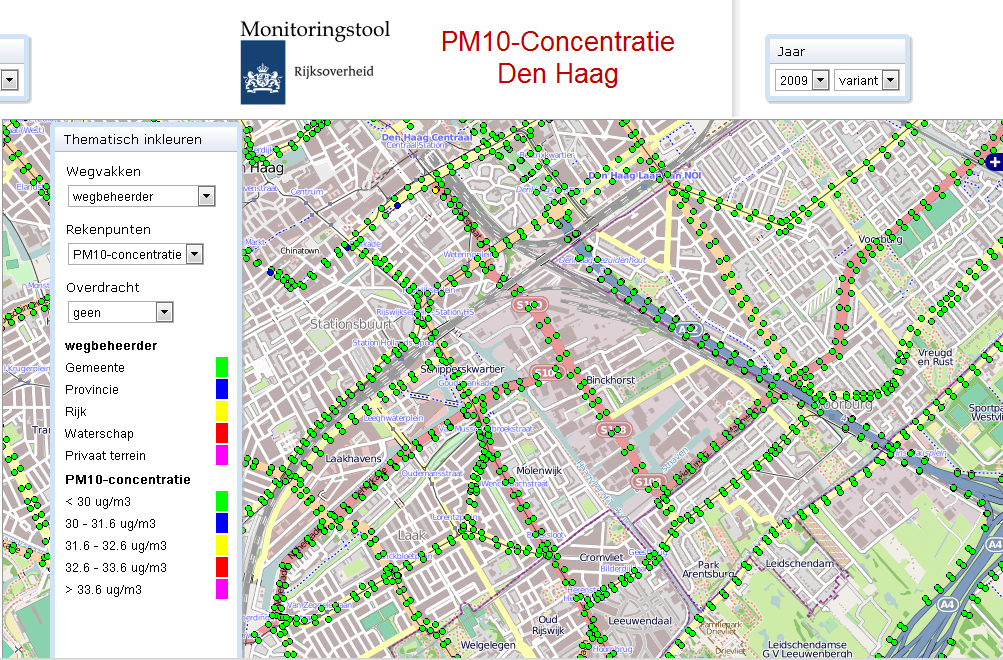 Schakeldag 7 juni 2011
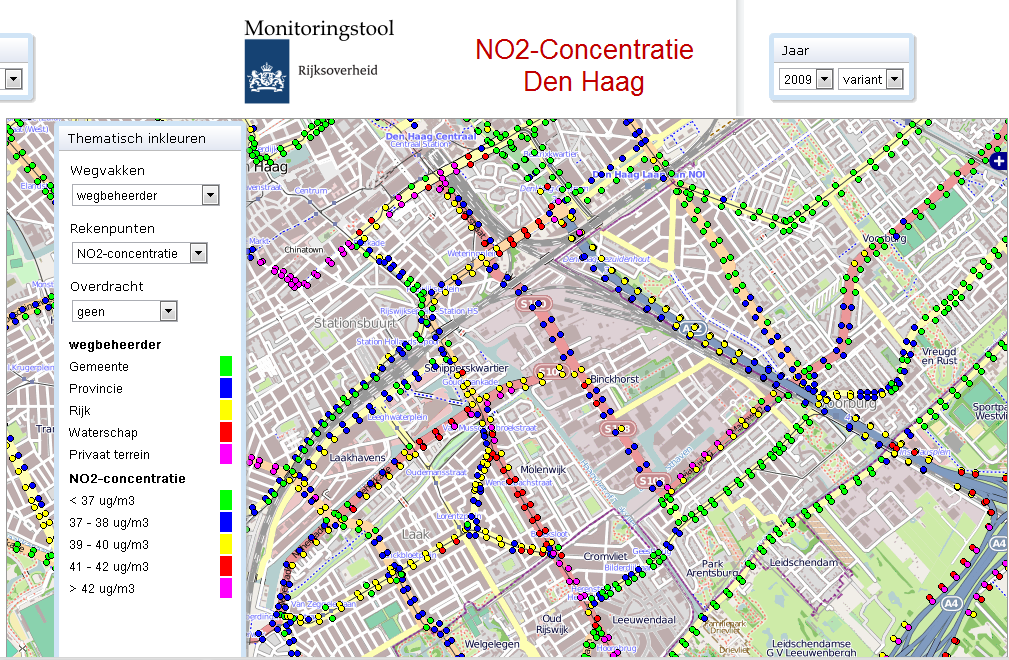 Schakeldag 7 juni 2011
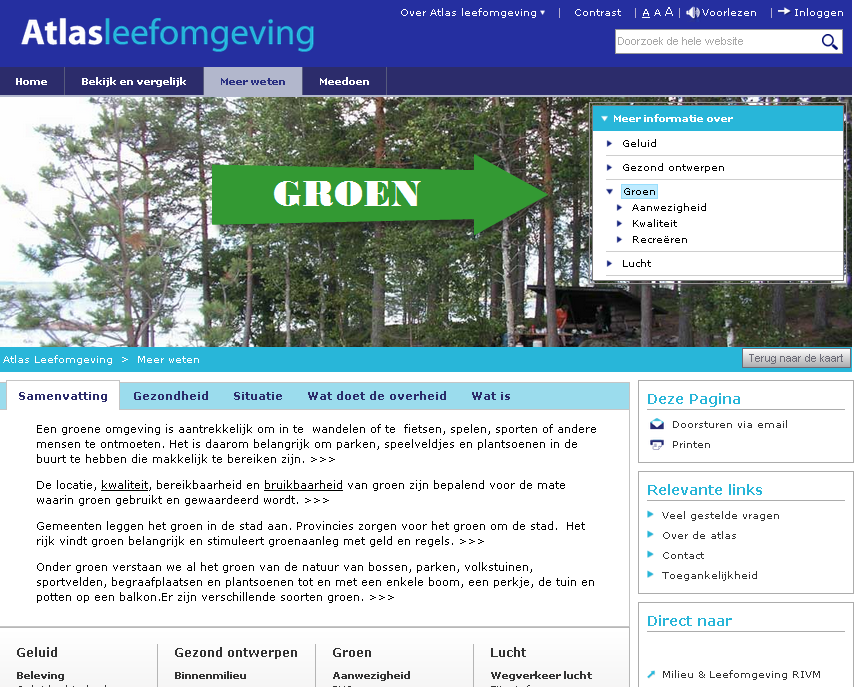 Schakeldag 7 juni 2011
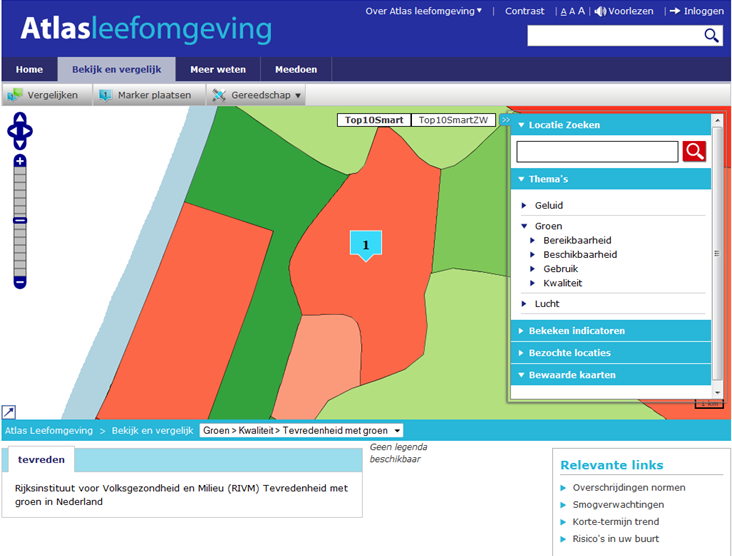 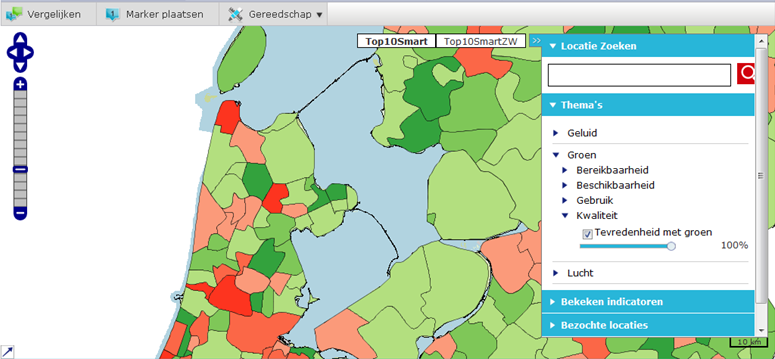 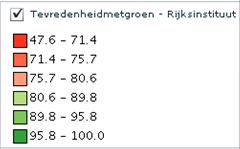 Schakeldag 7 juni 2011
Openbare Speelruimte (2)
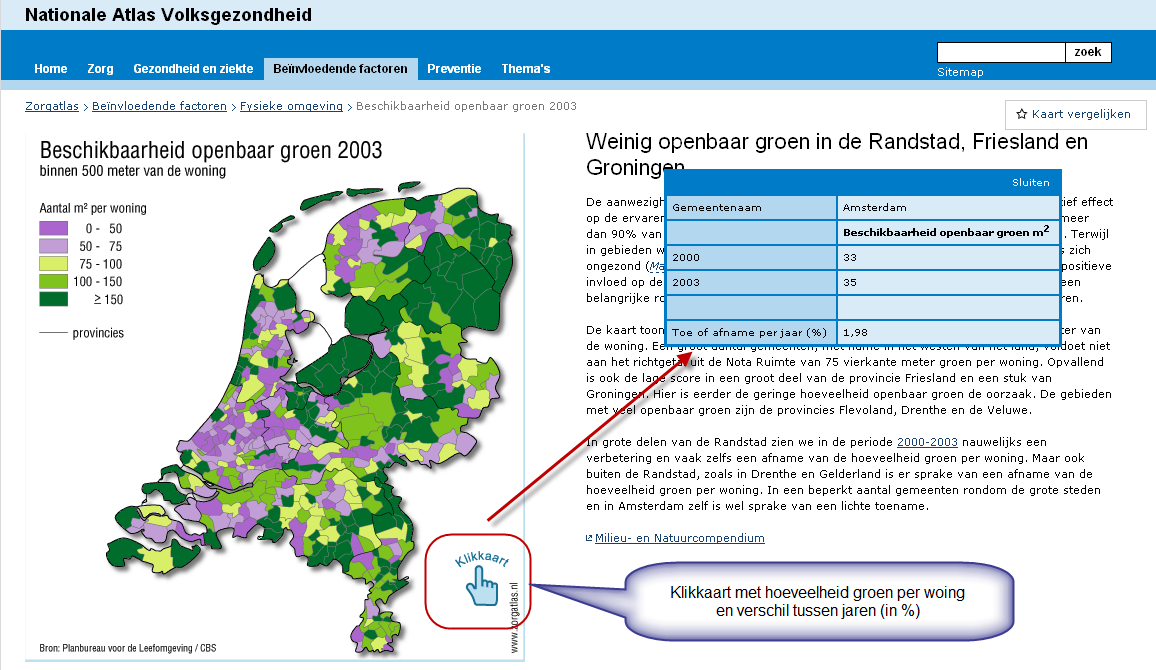 Schakeldag 7 juni 2011
Kaarten vergelijken
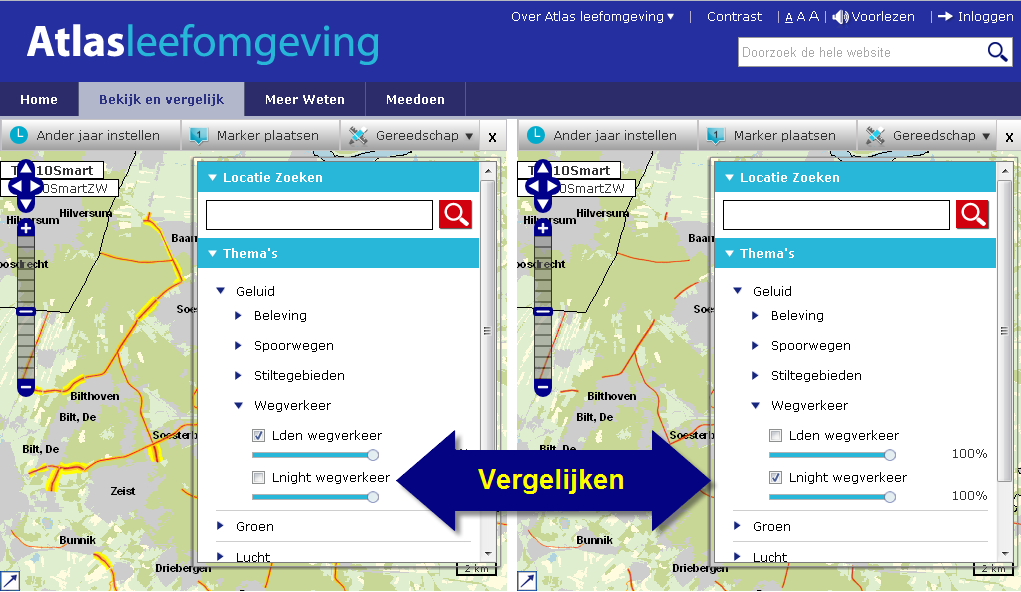 Schakeldag 7 juni 2011
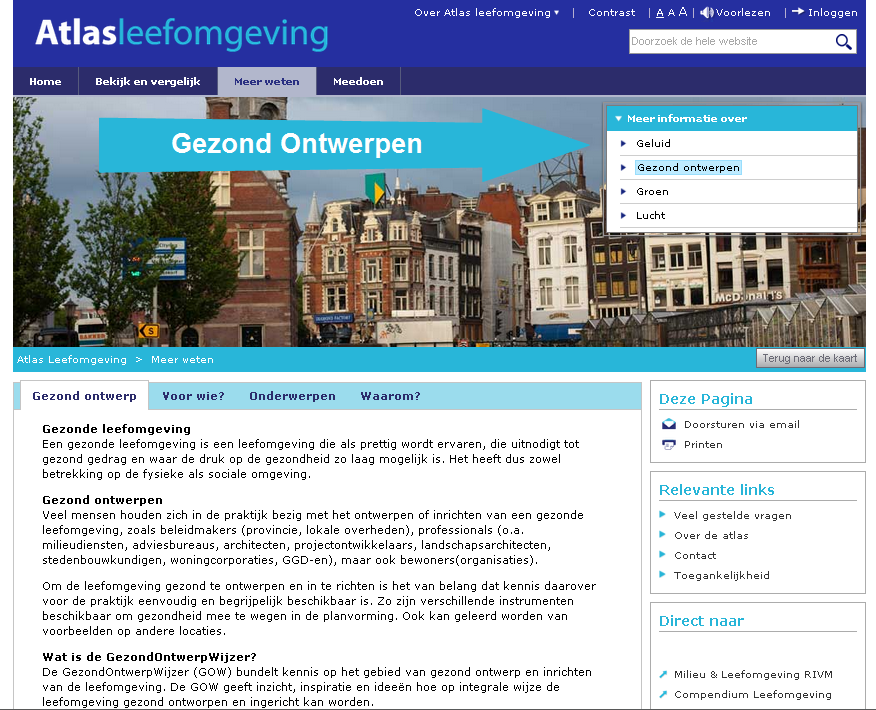 Schakeldag 7 juni 2011
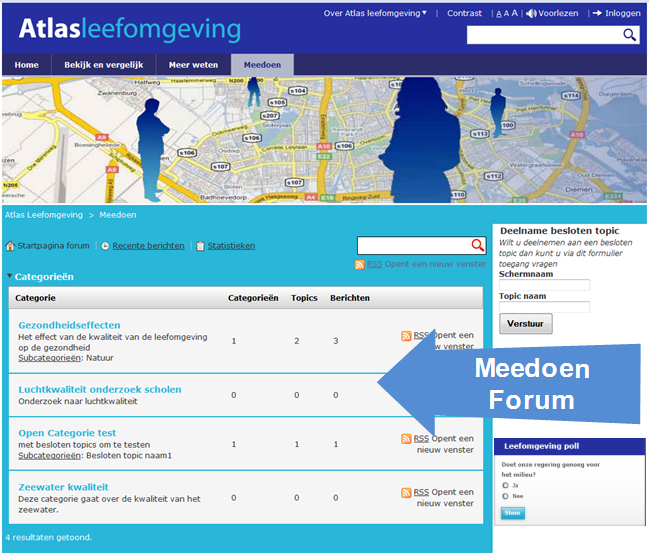 Schakeldag 7 juni 2011
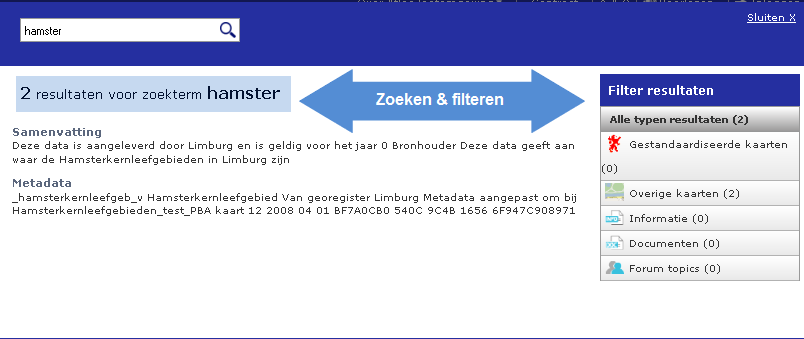 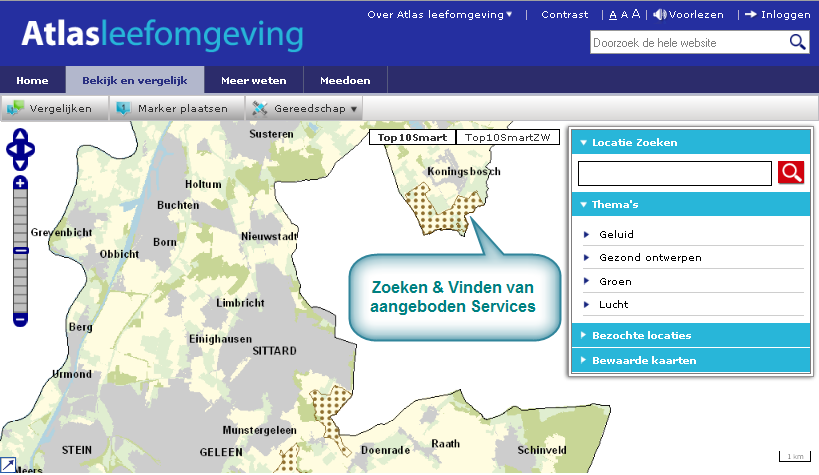 Resultaat:
kaart hamsters Limburg
Schakeldag 7 juni 2011
Eigen Leefomgeving:  profiel, locaties, kaarten
Schakeldag 7 juni 2011
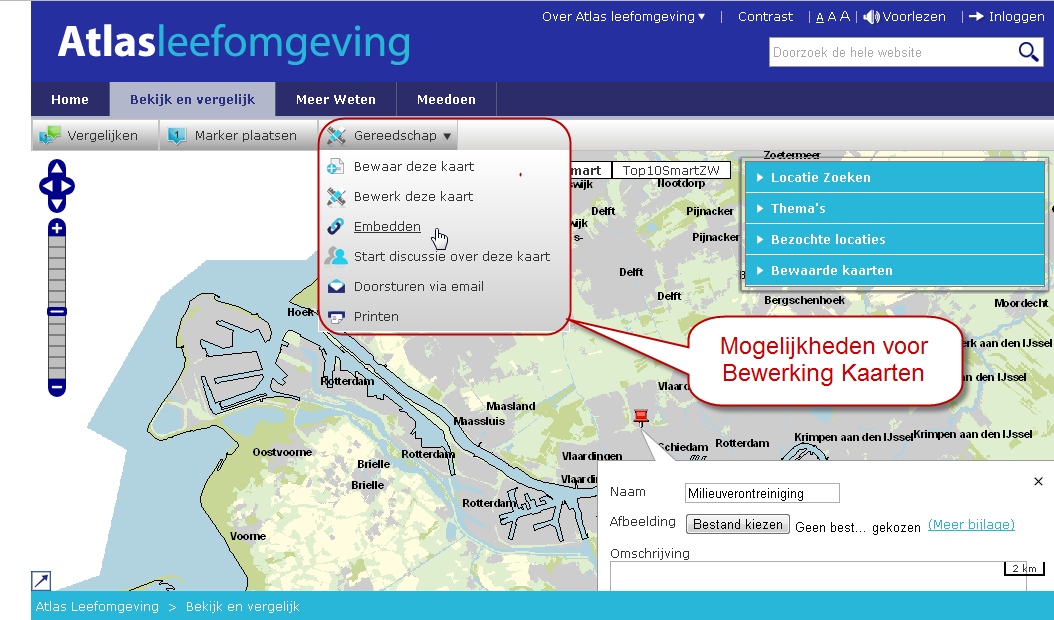 Schakeldag 7 juni 2011
Verdere ontwikkeling en beheer
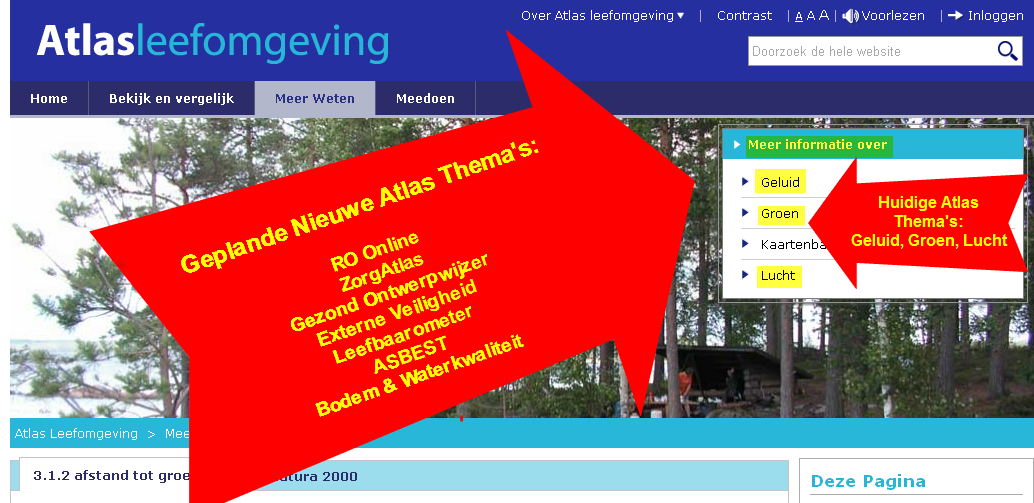 Hoe ziet het toekomstig beheer eruit?
Welke bestaande initiatieven zijn in de atlas op te nemen?
Welke nieuwe functionaliteiten wensen we?
Denktank
Gebruikerstesten
Agenda
Wat wordt de Atlas Leefomgeving: een impressie
Werk in uitvoering: de weg er naar toe
En wat betekent het voor een dataleverancier (bronhouder)?
Het tijdpad
Welke rol kunt u spelen bij de Atlas Leefomgeving?
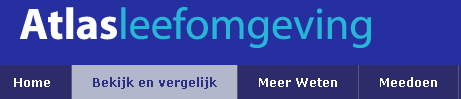 ICT bouw
Inhoud
www.atlasleefomgeving.nl
Beheer & ontw
Implementatie
www.atlasinfo.nl
Dataleverancier
Voorkant
Kaartdata
WFS
Achterkant
WMS
Meta data
Lokaal
Kaart-
opslag
CMS
tekst
Redacteur
Verhogen snelheid
Schakeldag 7 juni 2011
Wie doen al mee?
Provincies
Overijssel, Gelderland, Utrecht, N-Holland, N-Brabant en Limburg
Gemeenten
Amsterdam, Breda, Enschede, Stadsregio Rotterdam (15 gemeenten), Regio Stedendriehoek (7 gemeenten), 7 Limburgse gemeenten (met prov)
Milieudienst
SRE(21 gemeenten)
DCMR (als onderdeel van stadsregio)
MZOU (9 gemeenten)

En: RIVM, PBL, PRORAIL
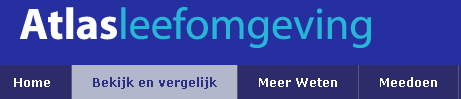 Inrichtings voorstel beheer
Opdrachtgever
Opdrachtnemer
Bronhouders/ gebruiker
inhoudbeheer
Functioneel 
beheerder
Techniek
Hosting
Applicatie beheer
Schakeldag 7 juni 2011
[Speaker Notes: Opdrachtgever – stichting met financierders en belanghebbende in het suscces van de ALO (I&M/IPO/VNG)

Opdrachtnemer IPO/GBO.  Zorgt ervoor dat alle afspraken er zijn om het systeem atlas leefomgeving .

Functioneel beheer: Spin in het web, zorgt ervoor dat de Atlas leefomgeving functioneert volgens de afspraken. Coördineert de omgeving omtrent wensen rondom gebruik, fouten en stuurt de techniek aan.

Inhoud beheer zorgt ervoor dat  de vulling en verandering van de website plaatsvind.]
Agenda
Arne Willigenburg
Prov Overijssel
Wat wordt de Atlas Leefomgeving: een impressie
Werk in uitvoering: de weg er naar toe
En wat betekent het voor een dataleverancier (bronhouder)?
Het tijdpad
Welke rol kunt u spelen bij de Atlas Leefomgeving?
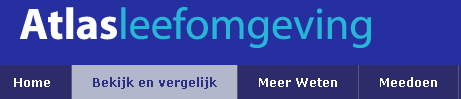 Stappen voor Dataleveranciers
Bestuurlijk commitment
Inventarisatie aanwezige info
Inventarisatie ICT
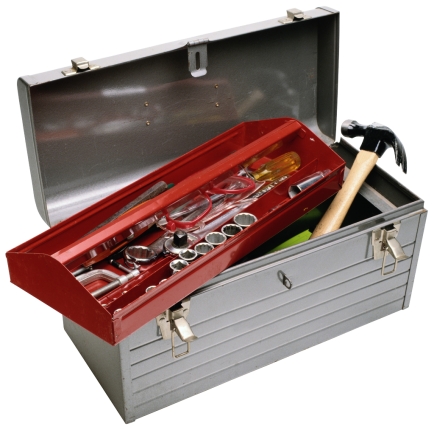 Metadata aanleveren
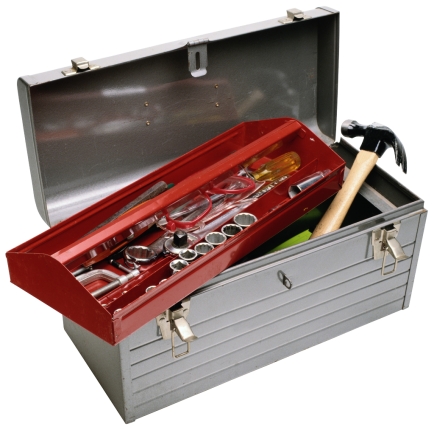 ICT -toolkit
Metadata editor
Aansluiten bij de Atlas: 3 stappen uit de praktijk
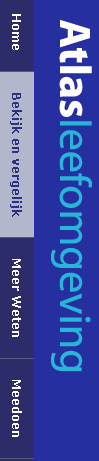 1. Kaders en organisatie
Bestuurlijk en ambtelijk commitment krijgen.
Bepalen wie en wat je nodig hebt (ICT, kennis, tijd, €’s).
Verschillende disciplines zijn nodig: ICT, inhoudelijk, communicatie; werk projectmatig.
Zelf doen of in samenwerking met andere gemeenten, regio, provincie?
2. Voorbereiding
Inventarisatie van aanwezige gegevens.
Bepalen van de kwaliteit (digitaal, actueel, gebiedsdekkend etc.).
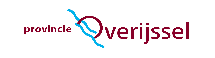 34
Schakeldag 7 juni 2011
Vervolg aansluiten bij de Atlas: 3 stappen uit de praktijk
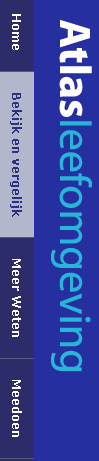 3. Informatie aanleveren
Aanbieden van gegevens aan de Atlas via het internet.
Beschrijven en beschikbaar stellen van de metadata.
Toevoegen van aanvullende teksten.
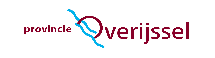 35
Schakeldag 7 juni 2011
[Speaker Notes: Arne hier graag wat voorbeelden uit de praktijk, ook van anderen]
Agenda
Wat wordt de Atlas Leefomgeving: een impressie
Werk in uitvoering: de weg er naar toe
En wat betekent het voor een dataleverancier (bronhouder)?
Het tijdpad
Welke rol kunt u spelen bij de Atlas Leefomgeving?
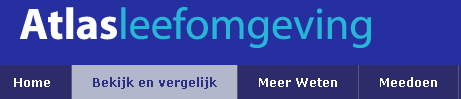 Tijdpad
juni
sept
juli
aug
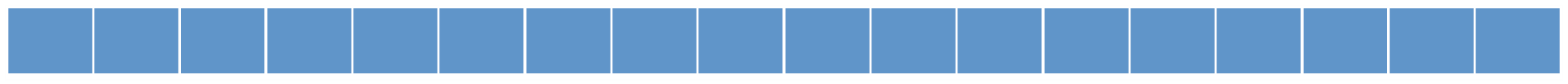 oplevering
acceptatie
openstelling
testen
voorbereiding
Agenda
Wat wordt de Atlas Leefomgeving: een impressie
Werk in uitvoering: de weg er naar toe
En wat betekent het voor een dataleverancier (bronhouder)?
Het tijdpad
Welke rol kunt u spelen bij de Atlas Leefomgeving?
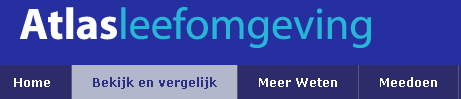 Uw rol?
Gebruiker
Dataleverancier
Feedback
Vragen?
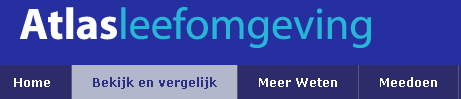